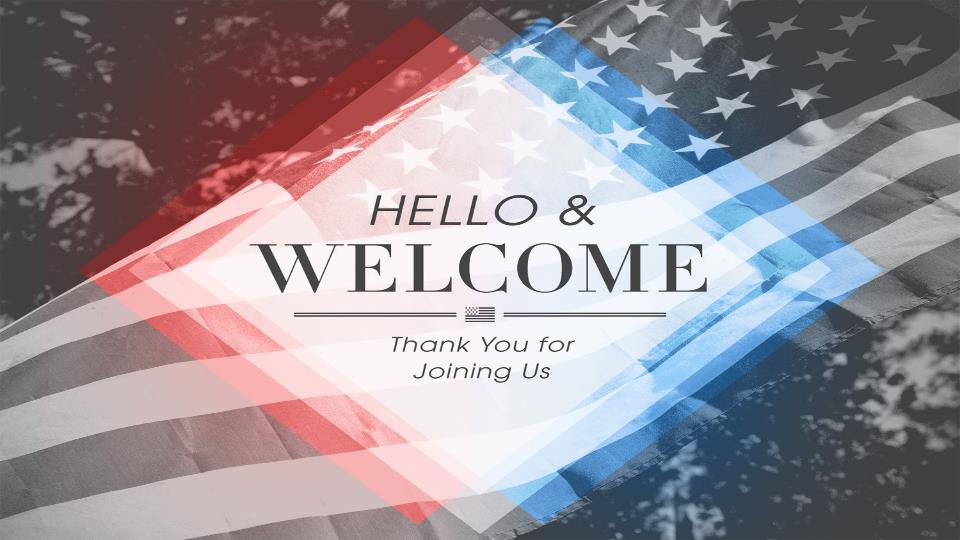 Matthew 5: 13-16
13 “You are the salt of the earth. 
But if the salt loses its saltiness, how can it be made salty again? It is no longer good for anything, except to be thrown out and trampled underfoot.
Matthew 5: 13-16 NIV
14 “You are the light of the world. 
A town built on a hill cannot be hidden.
15 Neither do people light a lamp and put it under a bowl. Instead they put it on its stand, and it gives light to everyone in the house.
Matthew 5: 13-16 NIV
16 In the same way, 
let your light shine before others, 
that they may see your good deeds 
and glorify your Father in heaven.
Matthew 5: 13-16 NIV
Salt
To Preserve, and Promote Thirst
13 “You are the salt of the earth. 
But if the salt loses its saltiness, how can it be made salty again? It is no longer good for anything, except to be thrown out and trampled underfoot.
Matthew 5: 13 NIV
13 Season all your grain offerings 
with salt. 
Do not leave the salt of the covenant of your God out of your grain offerings; 
add salt to all your offerings.
Leviticus 2:13 NIV
19 Whatever is set aside from the holy offerings the Israelites present to the Lord I give to you and your sons and daughters as your perpetual share. 
It is an everlasting covenant of salt before the Lord for both you and your offspring.”
Numbers 18:19 NIV
37 When the people heard this, 
they were cut to the heart 
and said to Peter and the other apostles, “Brothers, what shall we do?”
Acts 2:37 NIV
Light
Illuminating the Path to God
4 The Word gave life to everything 
that was created,
    and his life brought light to everyone.
5 The light shines in the darkness,
    and the darkness can never extinguish it.
John 1: 4-5 NLT
12 When Jesus spoke again to the people, 
he said, “I am the light of the world. 
Whoever follows me will never walk 
in darkness, 
but will have the light of life.”
John 8:12 NIV
16 In the same way, 
let your light shine before others, 
that they may see your good deeds 
and glorify your Father in heaven.
Matthew 5: 16 NIV
16 For I am not ashamed of this Good News about Christ. 
It is the power of God at work, 
saving everyone who believes—
the Jew first and also the Gentile
Romans 1:16 NLT
Conclusion:
We have been given divine purpose as salt and light to this world. 
This is how God has chosen to build His Kingdom. 
He calls the heart, and we season our words and actions with salt so a thirst for righteousness grows. Then we light the path and guide them to the Living Water.
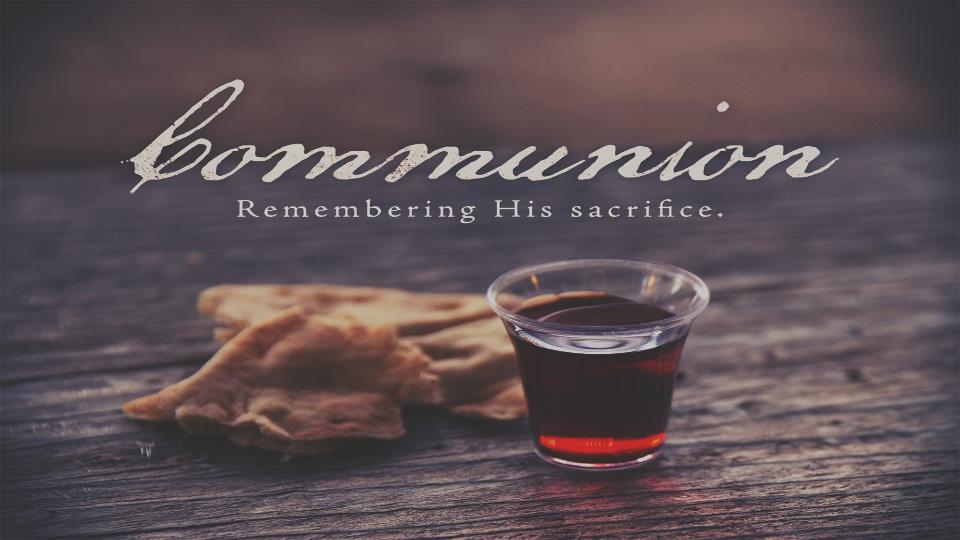 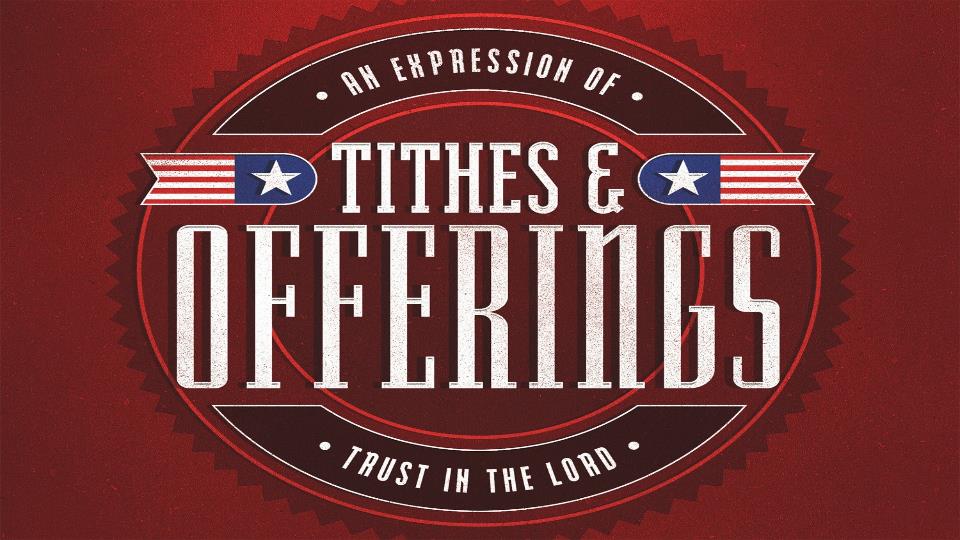 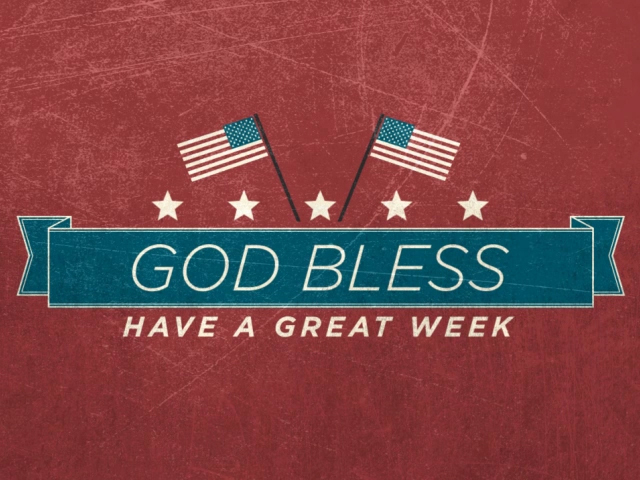